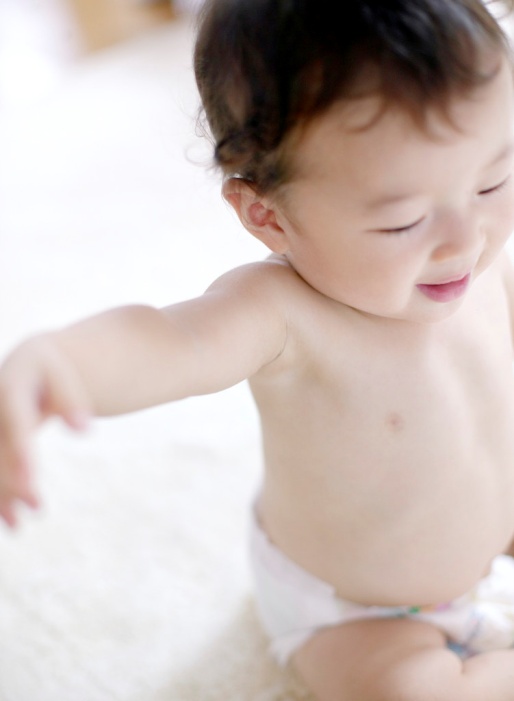 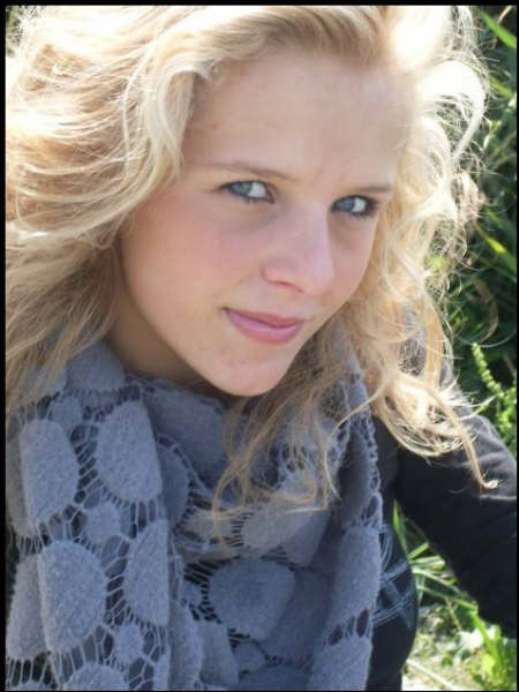 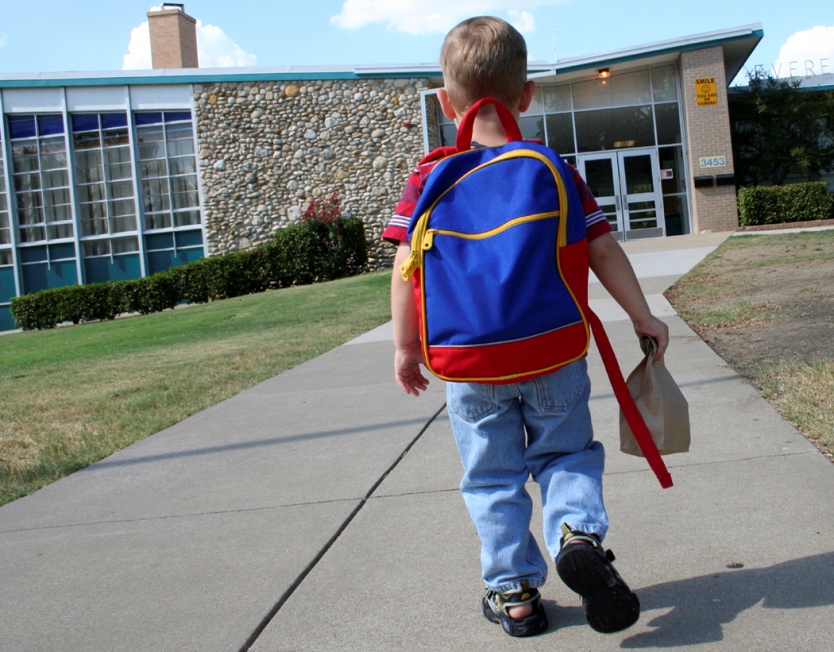 groene golf
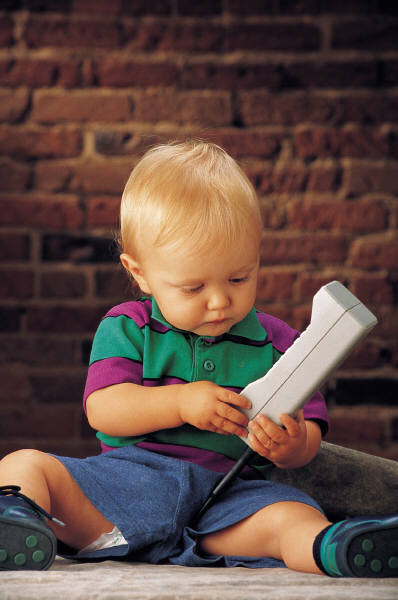 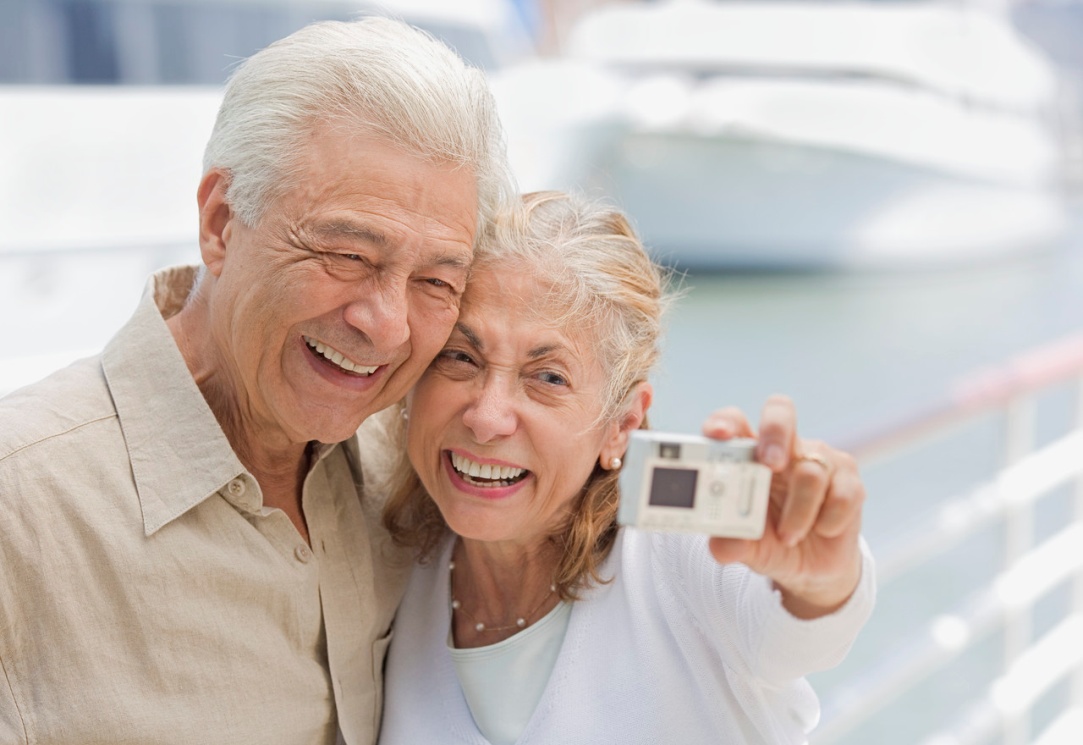 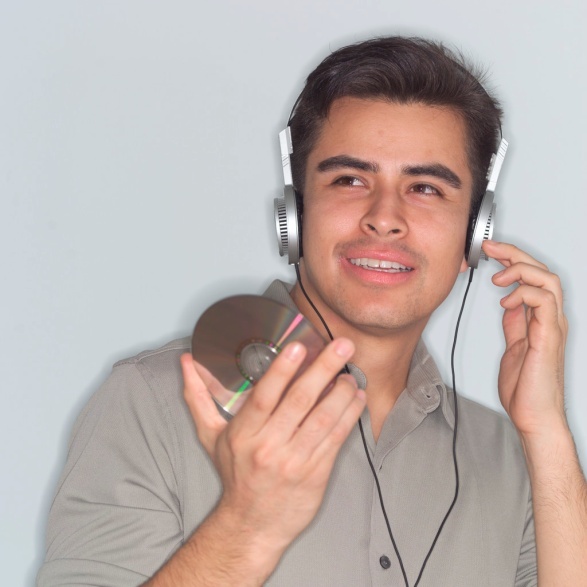 grijze golf
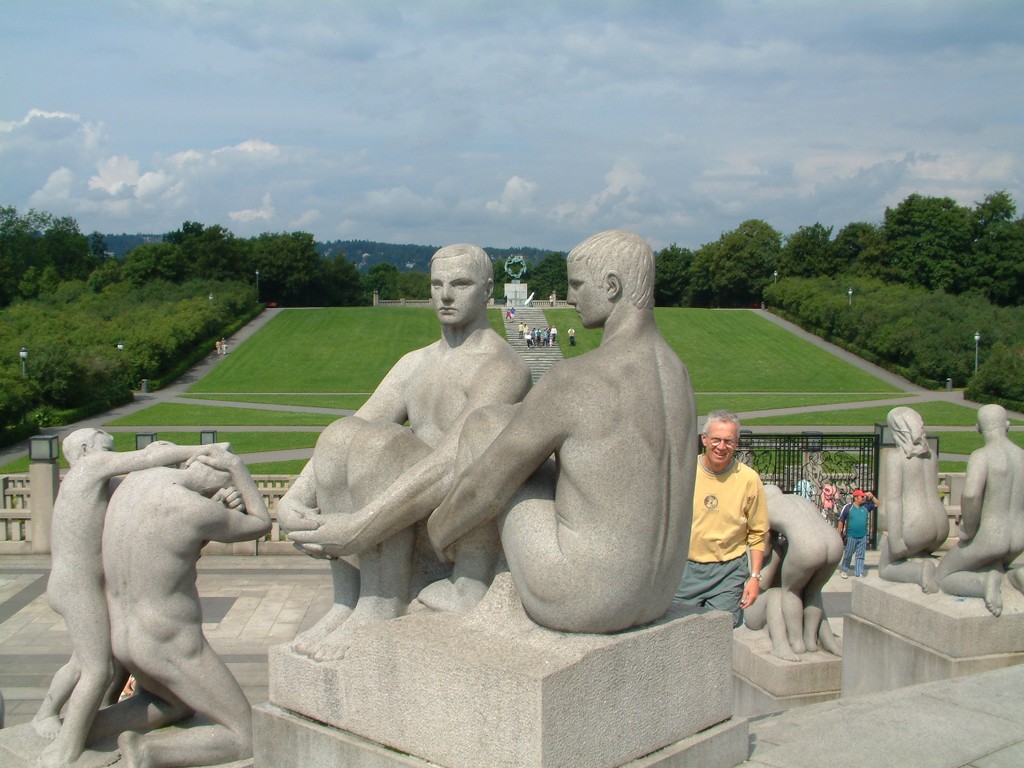 geboorte
overlijden
thuis
begraven
ziekenhuis
cremeren
KI
keizersnee
resomeren
IVF
draagmoeder
zaaddonor
voortplanting
[Speaker Notes: Frognerpark Noorwegen Oslo / levenscyclus van de mens]
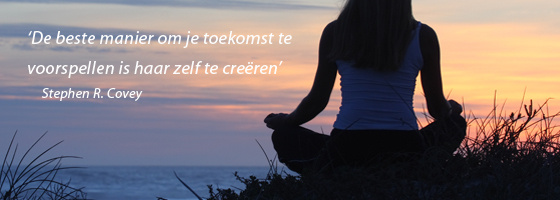 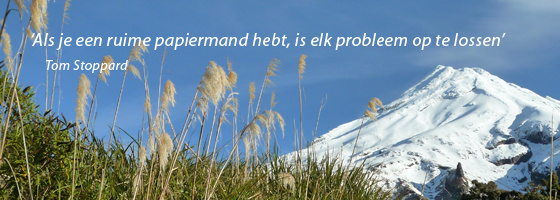 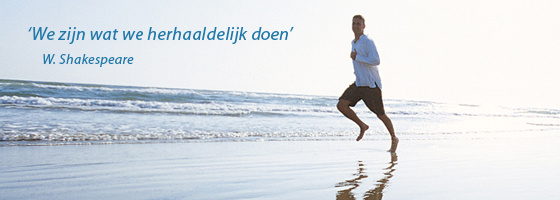 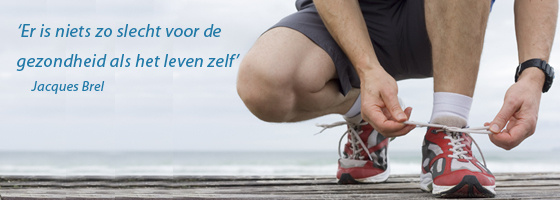 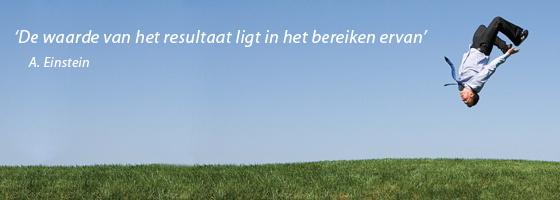 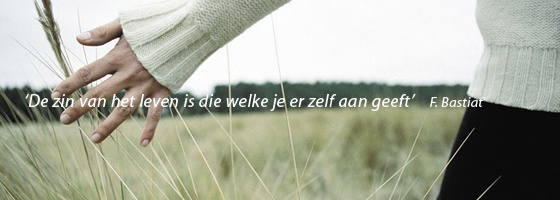 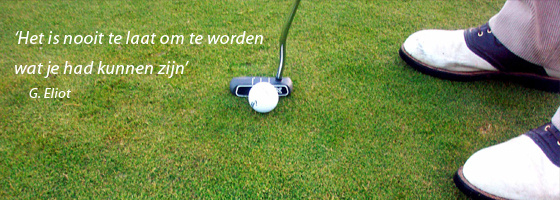 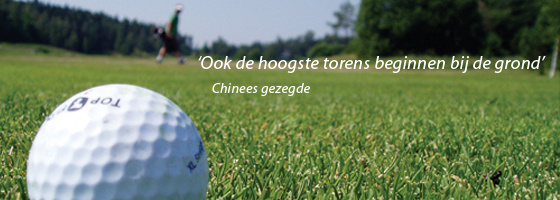 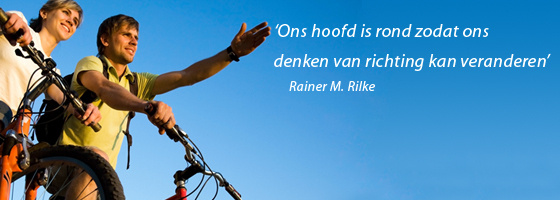 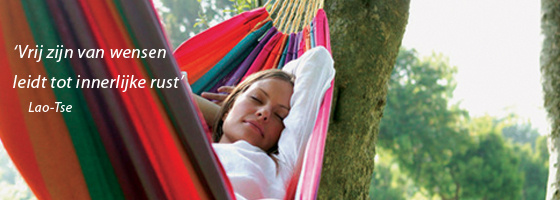 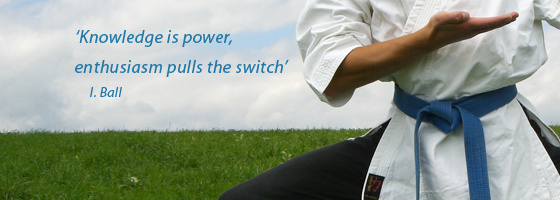 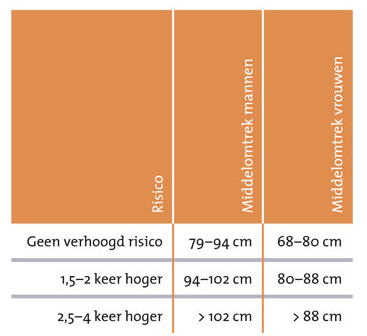 Taille meten
lengte 
2
te mager
goed
overgewicht
verhoogd risico op ziekten
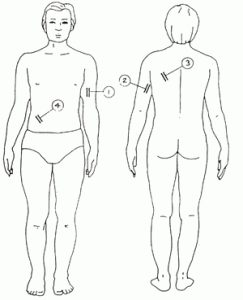 huidplooimeting
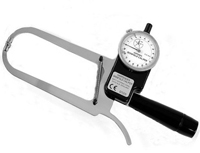 optellen
Biceps – de voorkant midden bovenarm 
Triceps – de achterkant midden bovenarm 
Subscapulaire plooi – onder het schouderblad 
Supra-iliacale plooi – vlak boven het bovenbeen
hygiëne
mondhygiëne
lichaamshygiëne
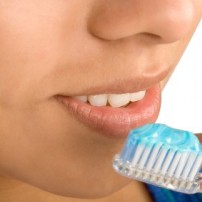 geestelijke hygiëne
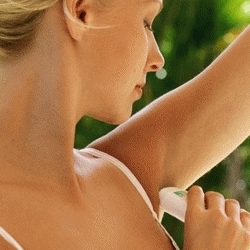 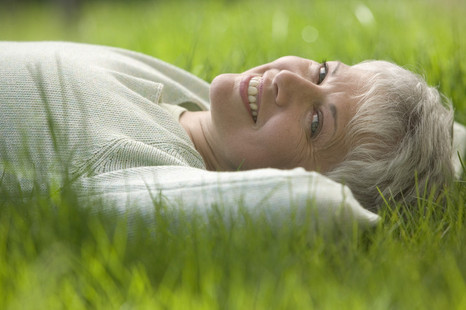 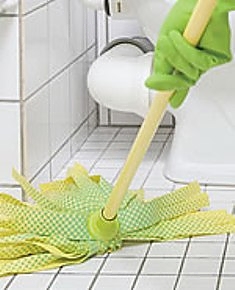 voedselhygiëne
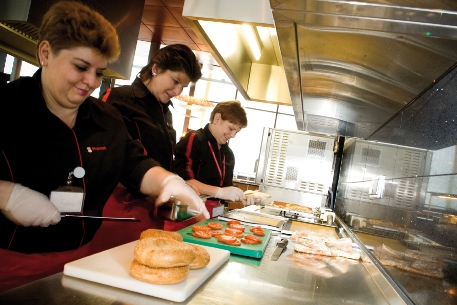 hygiëne in huis
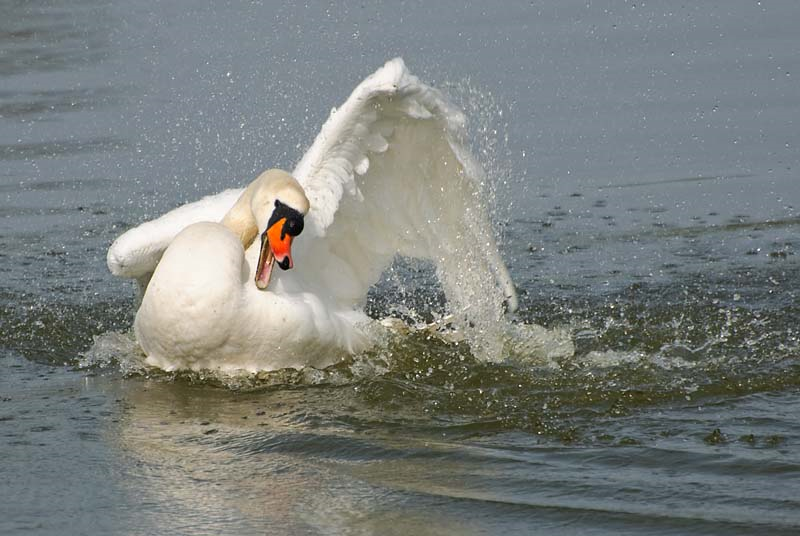 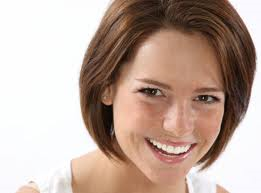 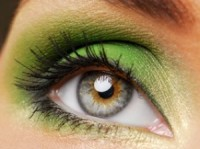 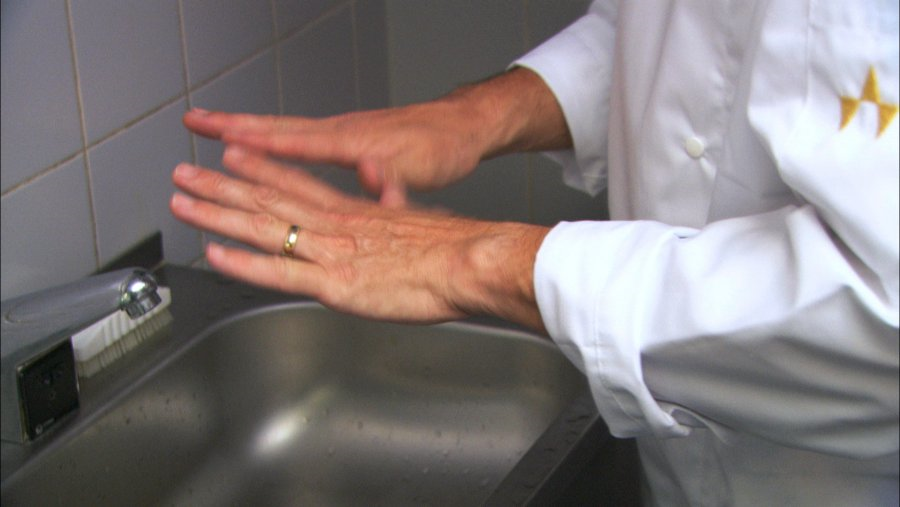 verzorging
uiterlijk
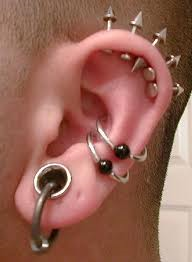 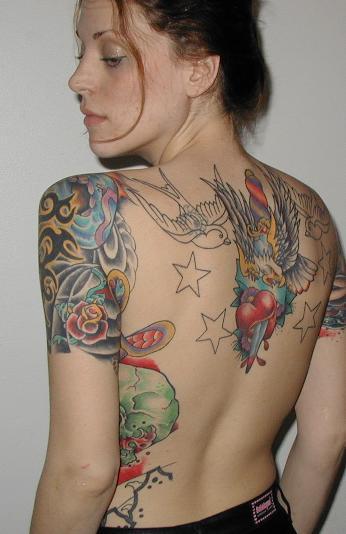 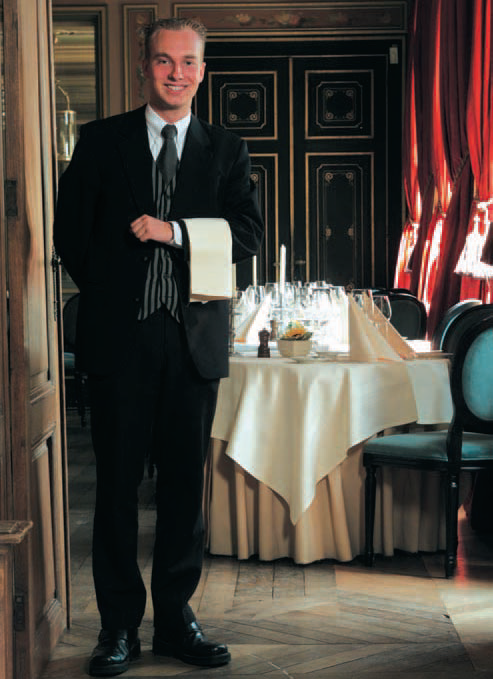 tatoeage
representatief
piercing
professionaliteit
boodschap
uitstraling
functionaliteit
7